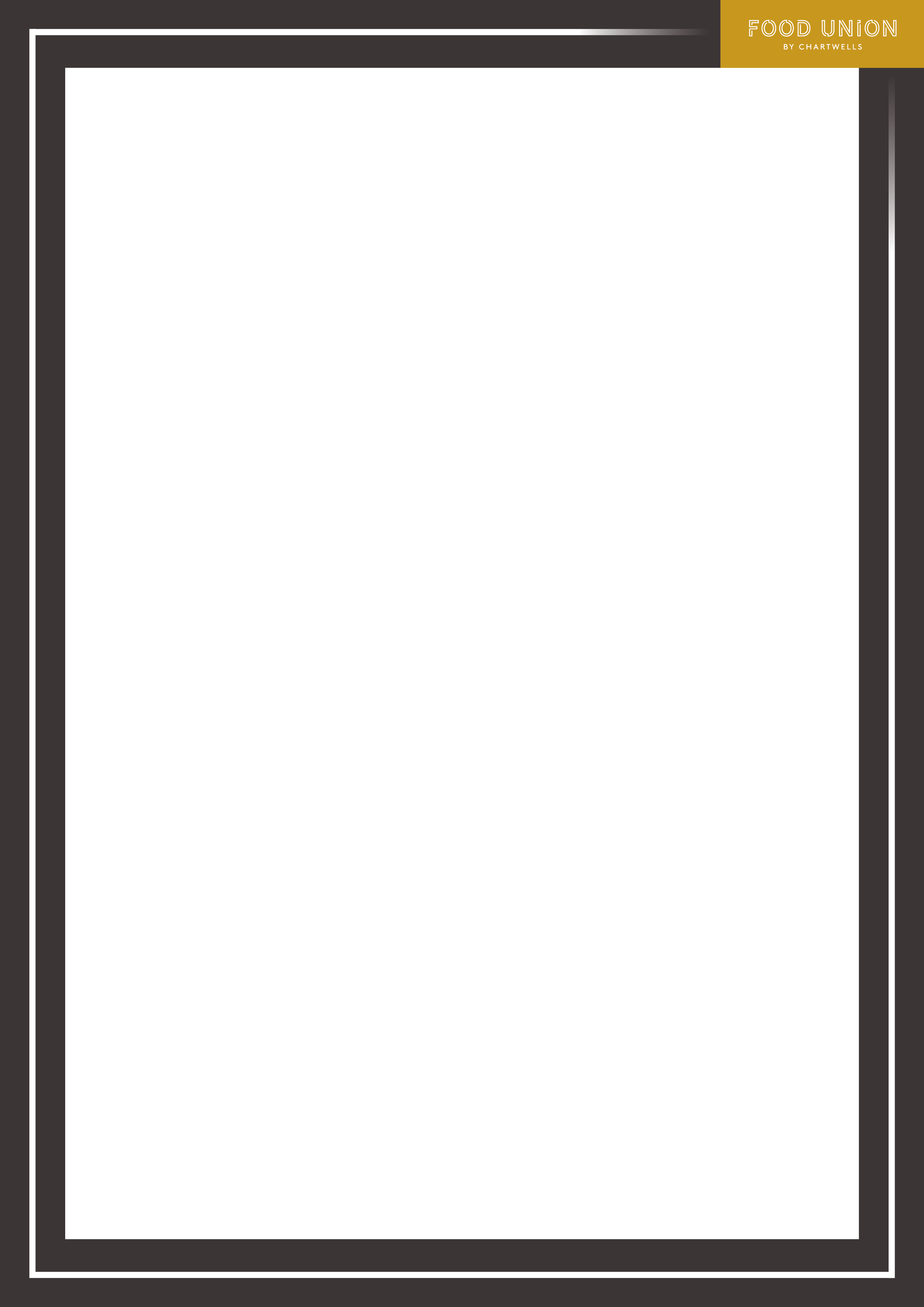 Mid-Morning Break 		Cold Drinks 

Hot filled Bap 			£1.60	Still Water- 33oml 	£0.60
Hot Filled Baguette            	£1.95 	Still Water – 500ml 	£0.80
Pizza bagel  - half                	£0.80	Fruit Juice carton 	£0.75
Hot Filled muffins 		£1.55	Viva carton		£0.70
Hot filled Bagels from 	£1.50	Yazoo- bottle 		£1.25
Waffle 		 		£1.15	Radnor carton 		£0.80
American Pancake 	  	£1.15	Suso can			£1.10
Savoury slices – from 	£1.65	OMJ carton 		£0.85
Hot Filled Panini from 	£1.70	Juice Burst		`	£1.15
	
						
Lunch	 Items 				Cakes and Snacks 

Meal no sides			£2.05	 Fruit pot			£1.15
Main meal with sides 	£2.46	Yoghurt Pot from         £0.85
Meal deals 		          £2.46 	Twin pack biscuits	£0.40
Pasta Pot with sauce 	£2.00	 Mini Cheddars		£0.70
Pasta, sauce & cheese	£2.46	 Oreo Biscuits		£0.55
Pizza Slice -Margherita       £1.60	 Cookie – assorted	£0.90
Pizza Slice meat topping     £1.70	 Iced Bun			£1.10
Jacket potato- 1 filling         £1.65 	 Traybake			£1.15
Jacket potato – 2 fillings     £2.05 	 Chocolate Brownie	£1.15
Boxed salads – from 	          £2.00	

Sandwiches & Wraps	Meal Deals  

Sandwiches – from            	£1.75	Available daily
Wraps - from			£2.05	see notice board
Sauce portion 			£0.10
						

All items subject to availability